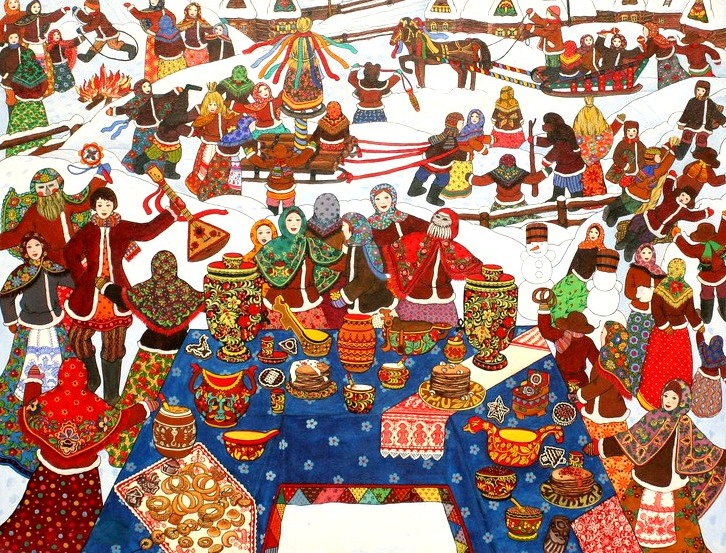 ШИРОКАЯ  МАСЛЕНИЦА
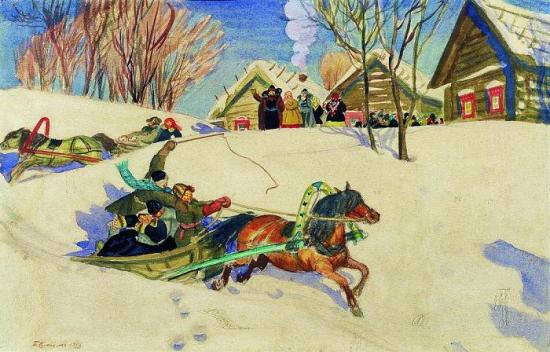 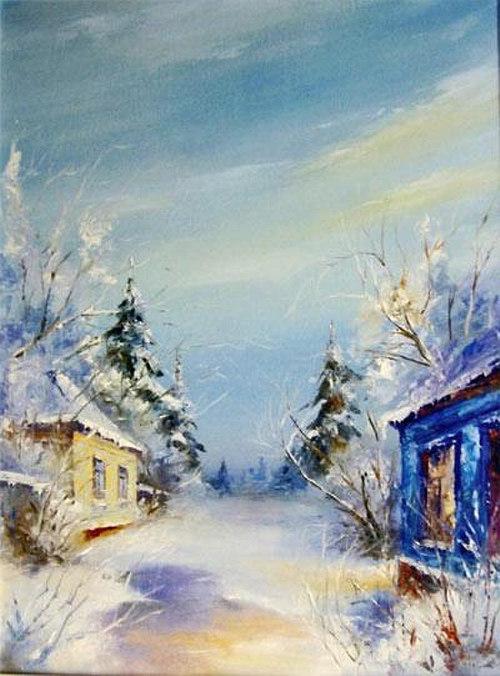 Масленица:
Честная
Широкая
Весёлая
Семикова племянница
Объедуха 
Сырная неделя
Зазывала
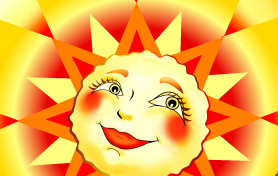 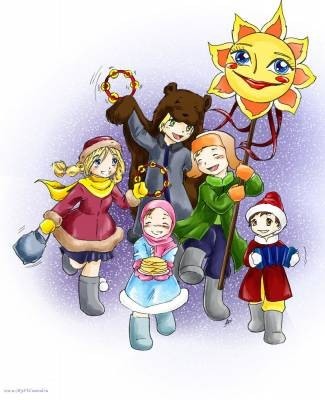 МАСЛЕНИЦА!
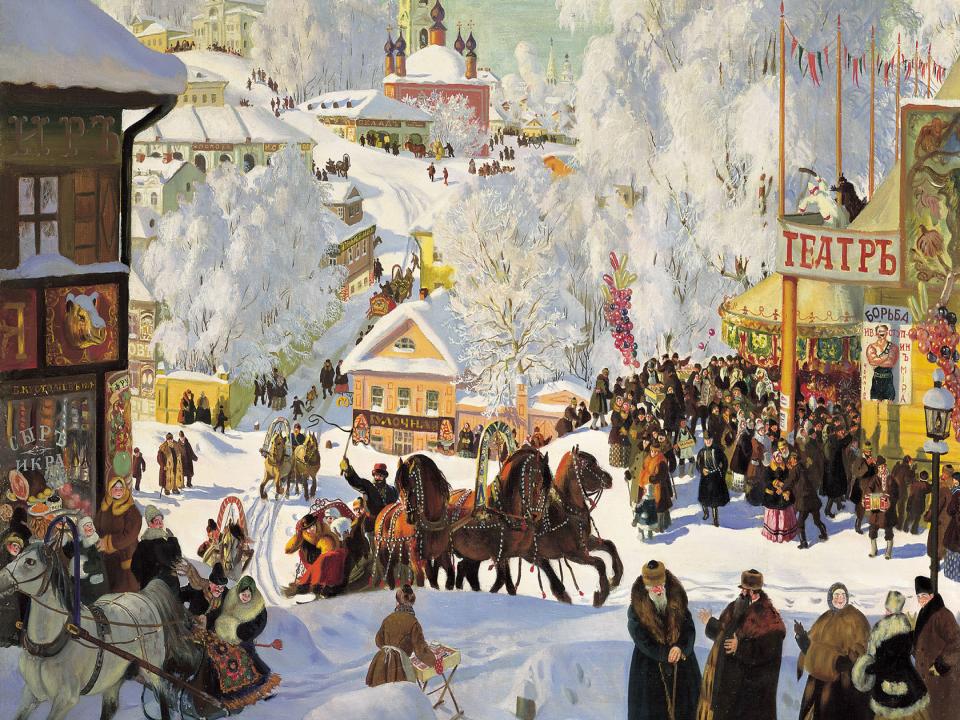 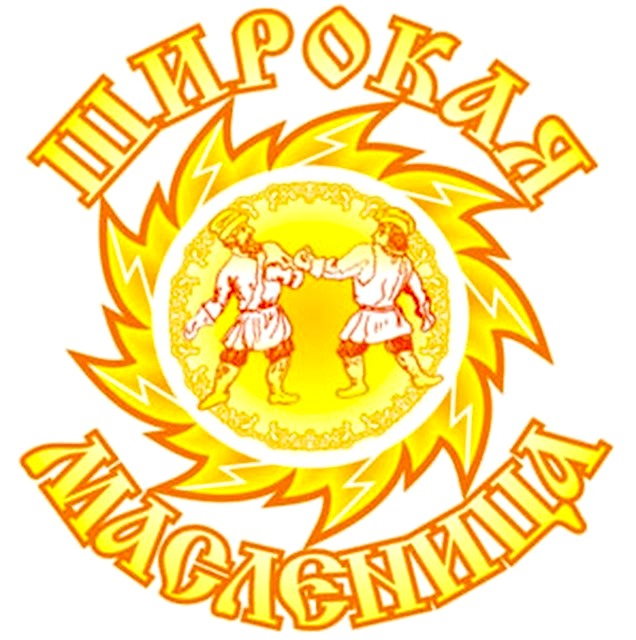 1. ВСТРЕЧА
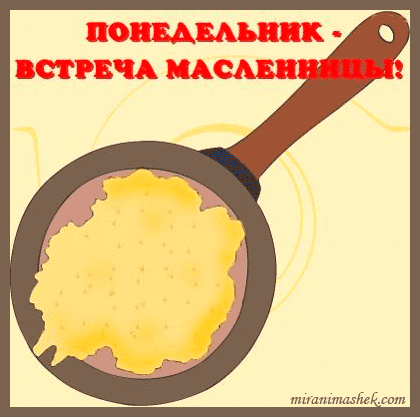 2. ЗАИГРЫШ
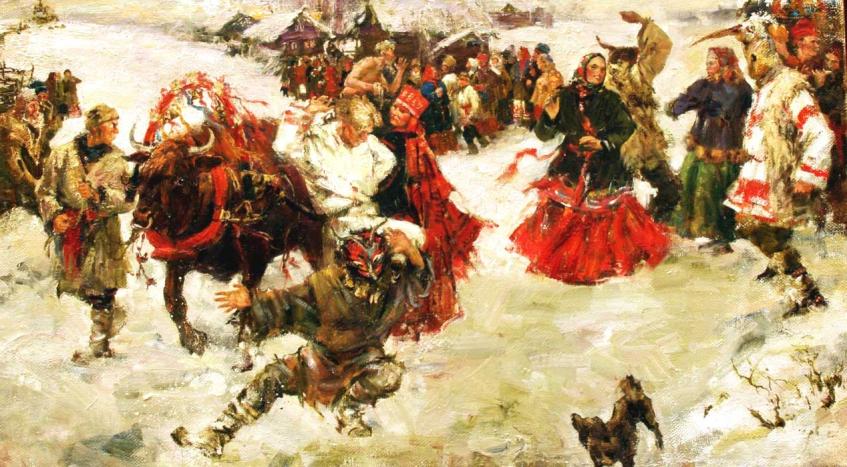 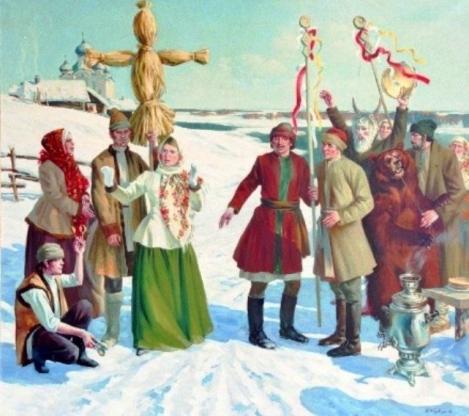 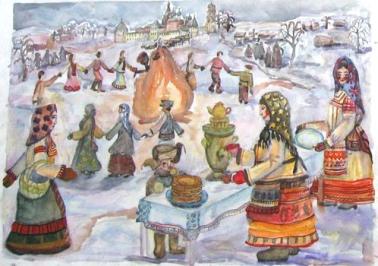 ВТОРНИК
3. ЛАКОМКА
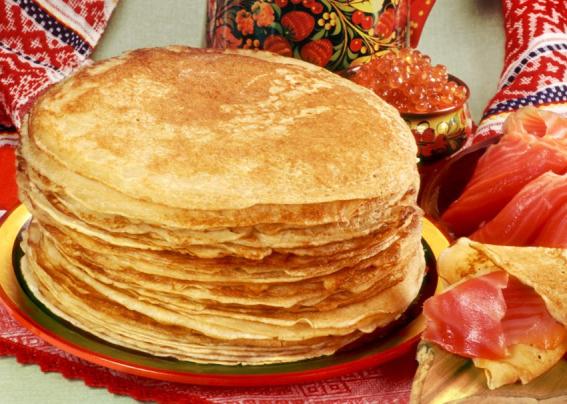 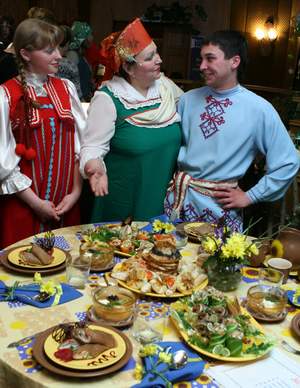 СРЕДА
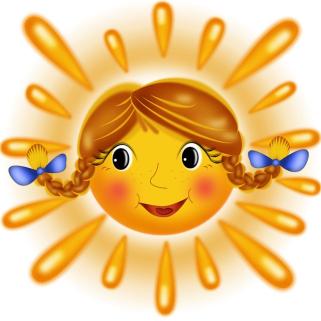 ПОГОВОРКИ:

-НЕ ЖИТЬЁ, А МАСЛЕНИЦА!
-НЕ ВСЁ КОТУ МАСЛЕНИЦА, БУДЕТ И ВЕЛИКИЙ ПОСТ!
-МАСЛЕНИЦА СЕМЬ ДНЕЙ ГУЛЯЕТ!
-МАСЛЕНИЦА – ОБЪЕДУХА, ДЕНЬГАМ – ПРИБЕРУХА!
-БЕЗ БЛИНОВ НЕ МАСЛЕНИЦА!
4. РАЗГУЛЯЙ
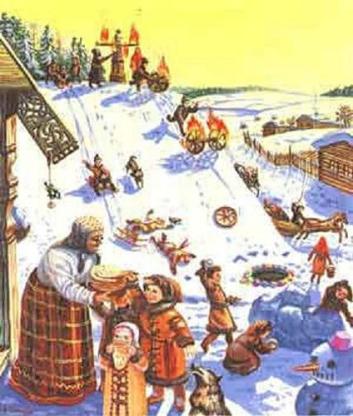 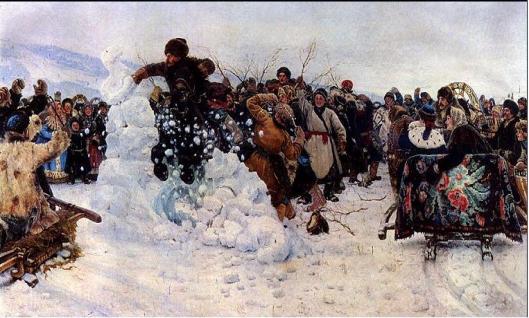 ЧЕТВЕРГ
5. ТЁЩИНЫ  ВЕЧЁРКИ
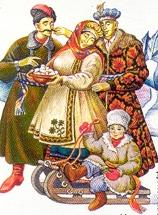 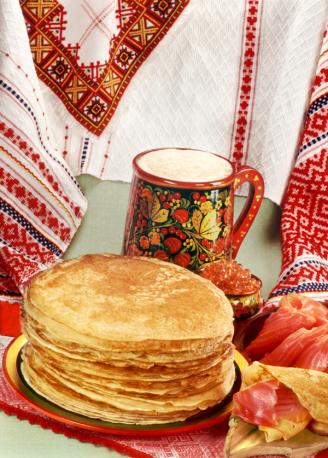 ПЯТНИЦА
6. ЗОЛОВКИНЫ ПОСИДЕЛКИ
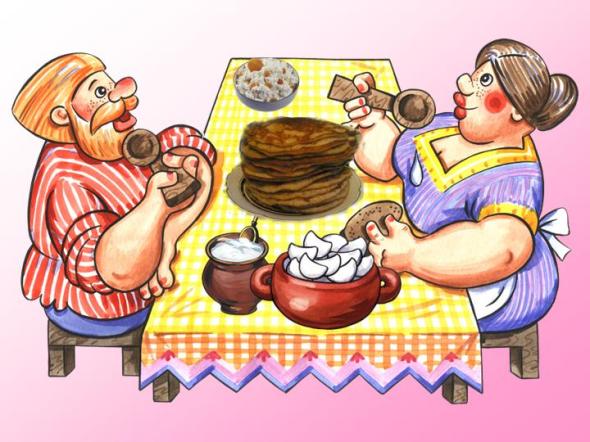 СУББОТА
7. ПРОЩЁННЫЙ ДЕНЬ
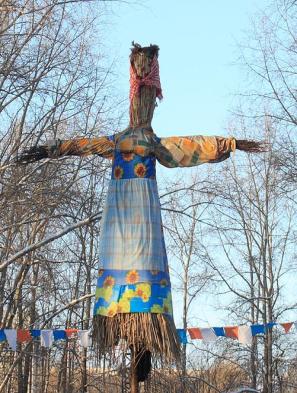 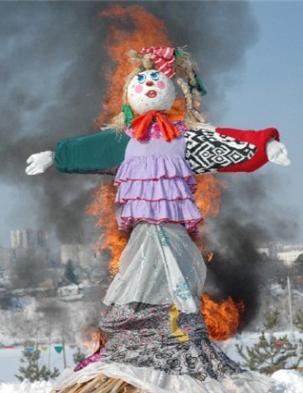 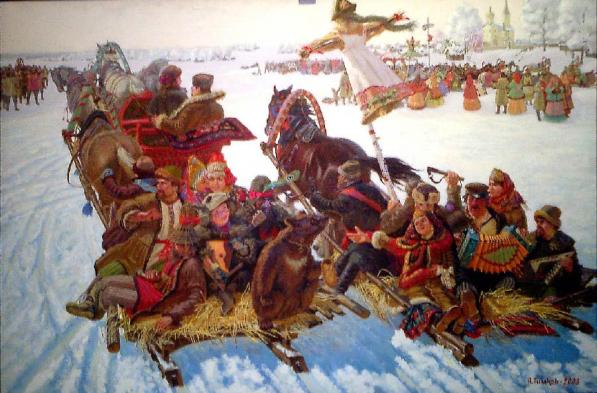 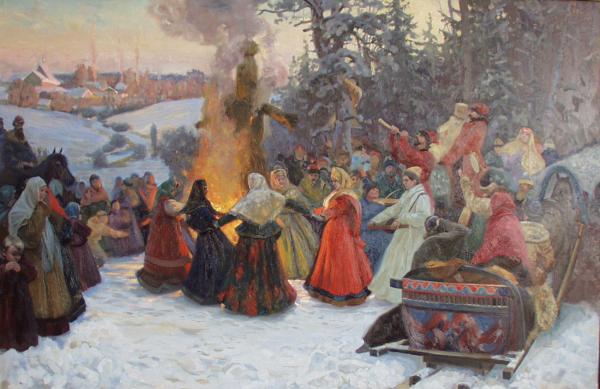 ВОСКРЕСЕНЬЕ
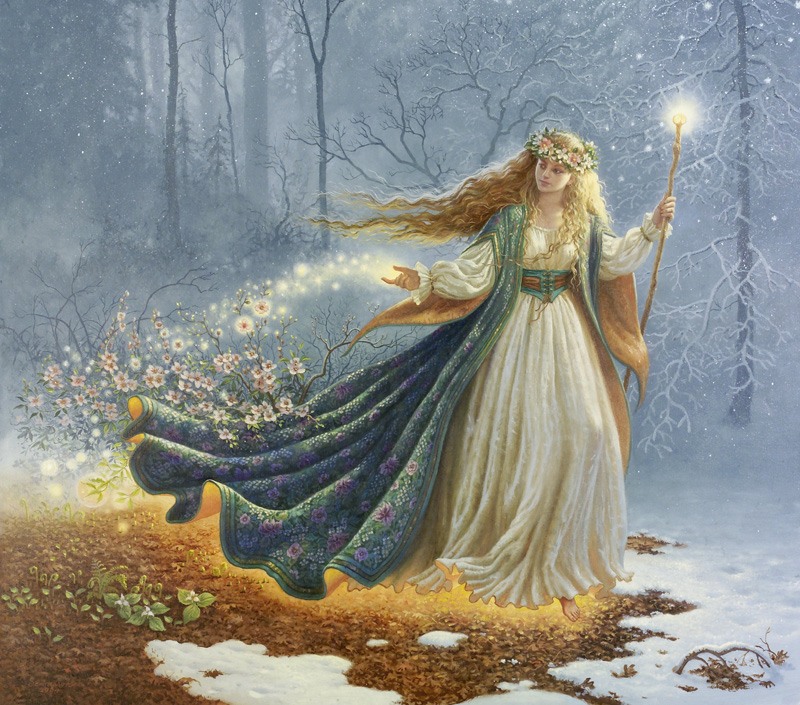 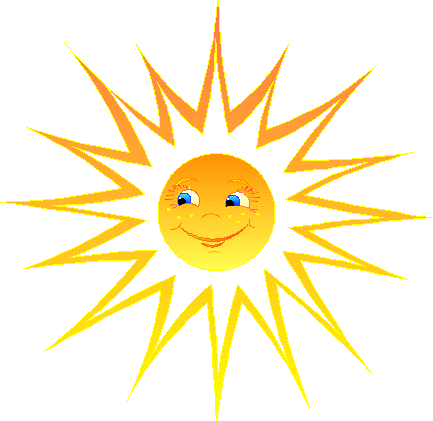 ВЕСНА-КРАСНА